Organisational Costs of Conflict
Individual distress
mental &physical illness 
absenteeism ESPECIALLY WHEN WORK IS INVOLVED
general dissatisfaction

Broken relationships
decreased productivity, 
declining  trust and morale 
increased disharmony and disputation 

Strained organisational resources
case management 
difficulties with recruitment/membership 
reduced retention.


TIME SPENT IN DISPUTATION
based on  www.dpcd.vic.gov.au/communitysector
1
AELA Law & Governance Workshop 2015
[Speaker Notes: Costs are not just monetary:
• Loss of productivity
• Loss of focus 
• Draining of emotional energy
• Stress
• Strained or terminated relationships
• Loss of productivity
• Lower morale
• Damaged reputation
• More time spent on the conflict
• More money and other resources spent on the conflict]
Conflict Styles
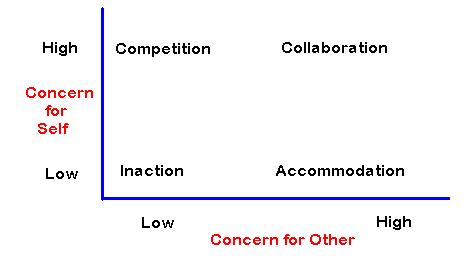 AELA Law & Governance Workshop 2015
2
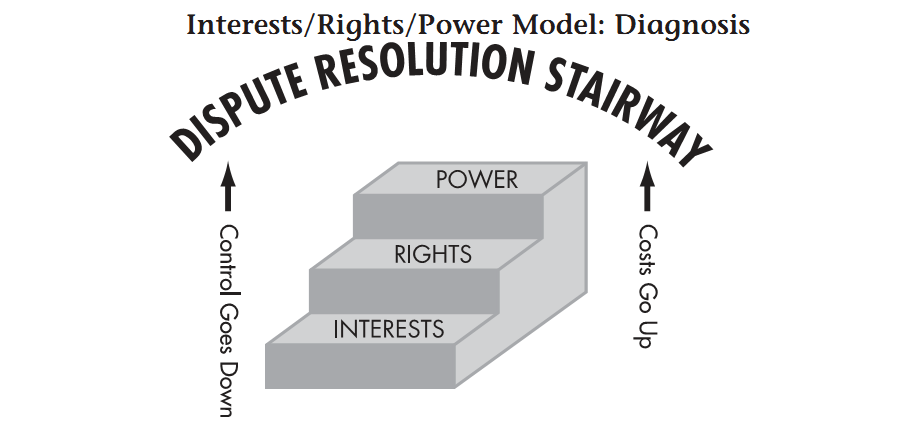 Furlong  The Conflict Resolution Toolbox 2005
AELA Law & Governance Workshop 2015
3
[Speaker Notes: Approaches to Conflict 

1.  Power based approaches use power to handle the problem. 
I'm the boss. We do it my way. You do the dishes. 
Can also use threats, manipulation, physical force, intimidation, strikes, 
acts of disobedience 
 
2.  Rights-based approaches appeal to a general standard and apply it to a 
particular case. 
Our policy says the interns do the dishes.   
May be explicit in laws, policy manuals, contracts, religious moral codes, 
or may be implicit in given contexts. 
 
3.  Interest-based approaches ask the question “what needs or underlying 
interests are you trying to address by taking a certain position?” 
You'd rather to do the dishes, I'd rather take out the garbage.   
Involves identifying underlying needs of the particular individuals in the 
conflict to generate new ways of meeting as many needs as possible.  
 
Interest based approaches require good listening skills.  Good listening require a 
certain amount of self-reflection and skills we can all learn and practice.]
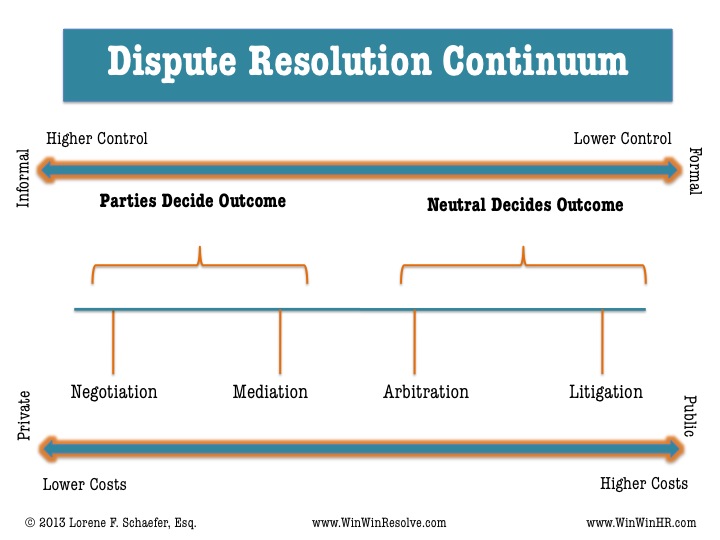 AELA Law & Governance Workshop 2015
4
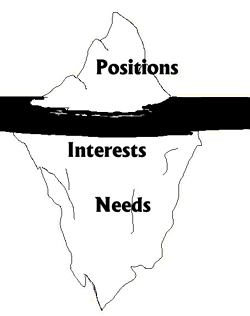 AELA Law & Governance Workshop 2015
5
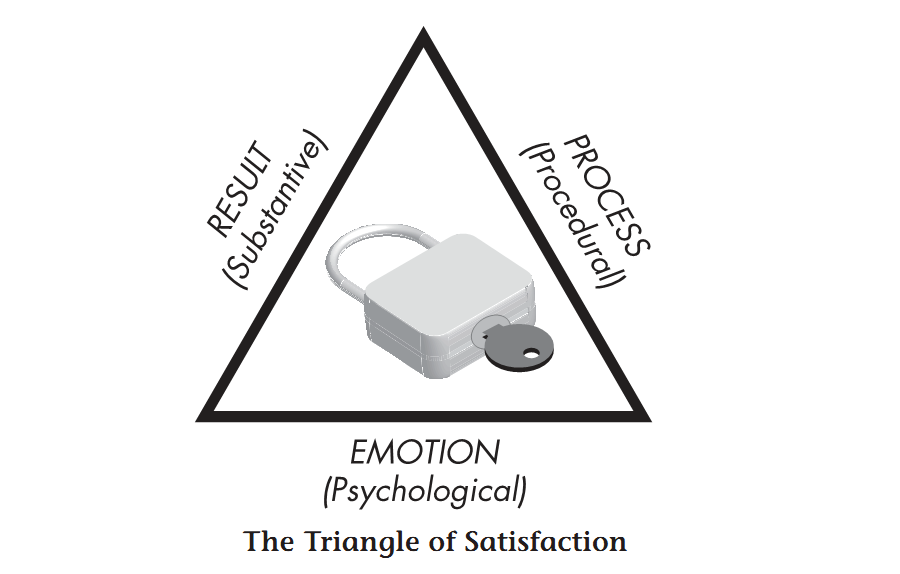 Furlong  The Conflict Resolution Toolbox 2005
AELA Law & Governance Workshop 2015
6
A STRUCTURED CONVERSATION
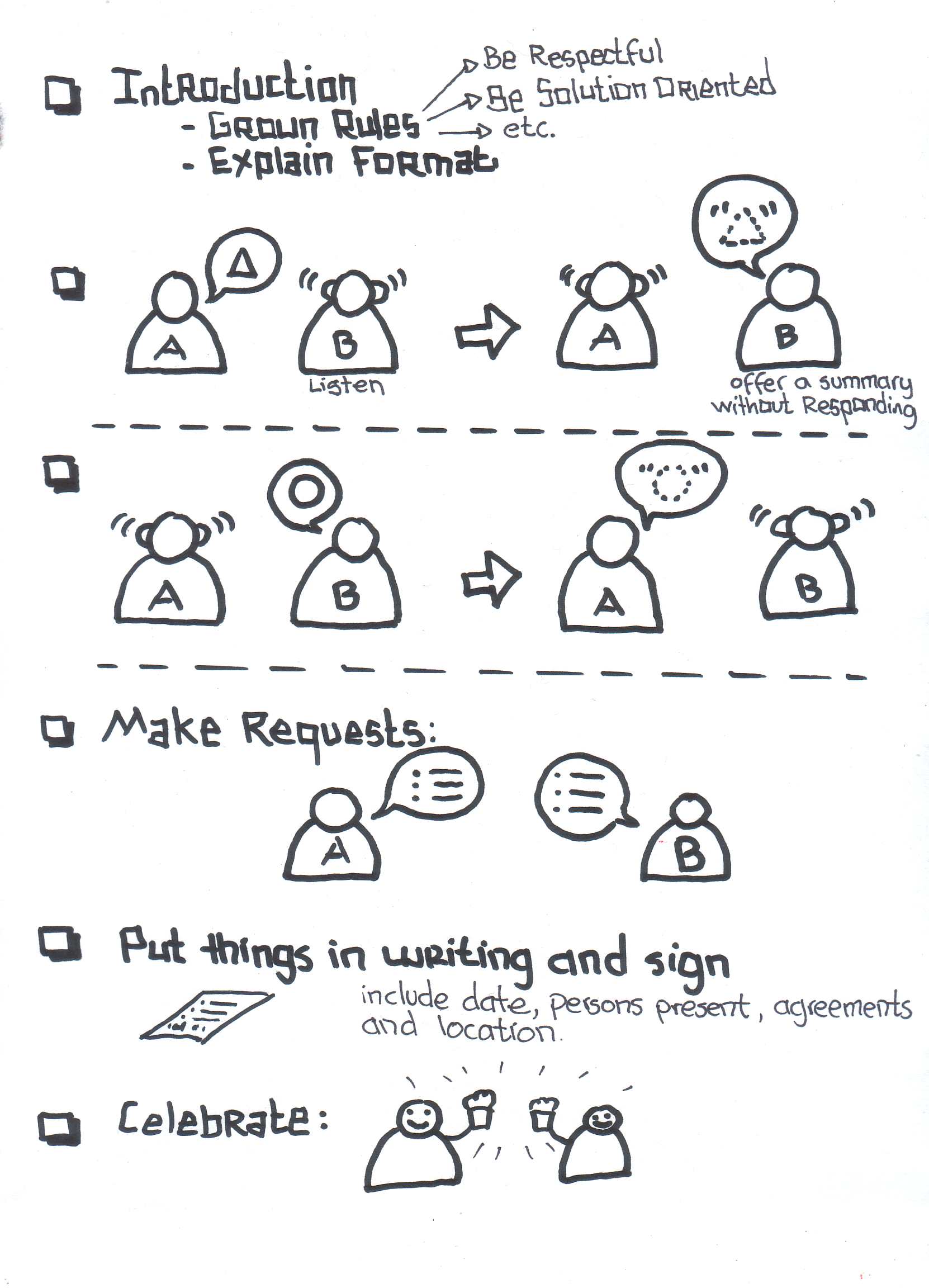 LA Eco Village https://laecovillage.wordpress.com/2011/08/08/outline-of-the-mediation-process/
AELA Law & Governance Workshop 2015
7
Definition of Mediation
‘Mediation’ is a process in which parties to a dispute with the assistance of a neutral third party (‘the Mediator’) identify the disputed issues, develop options, consider alternatives and endeavour to reach an agreement. 



The mediator has no advisory or other determinative role in regard to the content of the dispute or the outcome of its resolution, but may advise on or determine the process of mediation whereby resolution is attempted.
AELA Law & Governance Workshop 2015
8
FACILITATION PROCESS
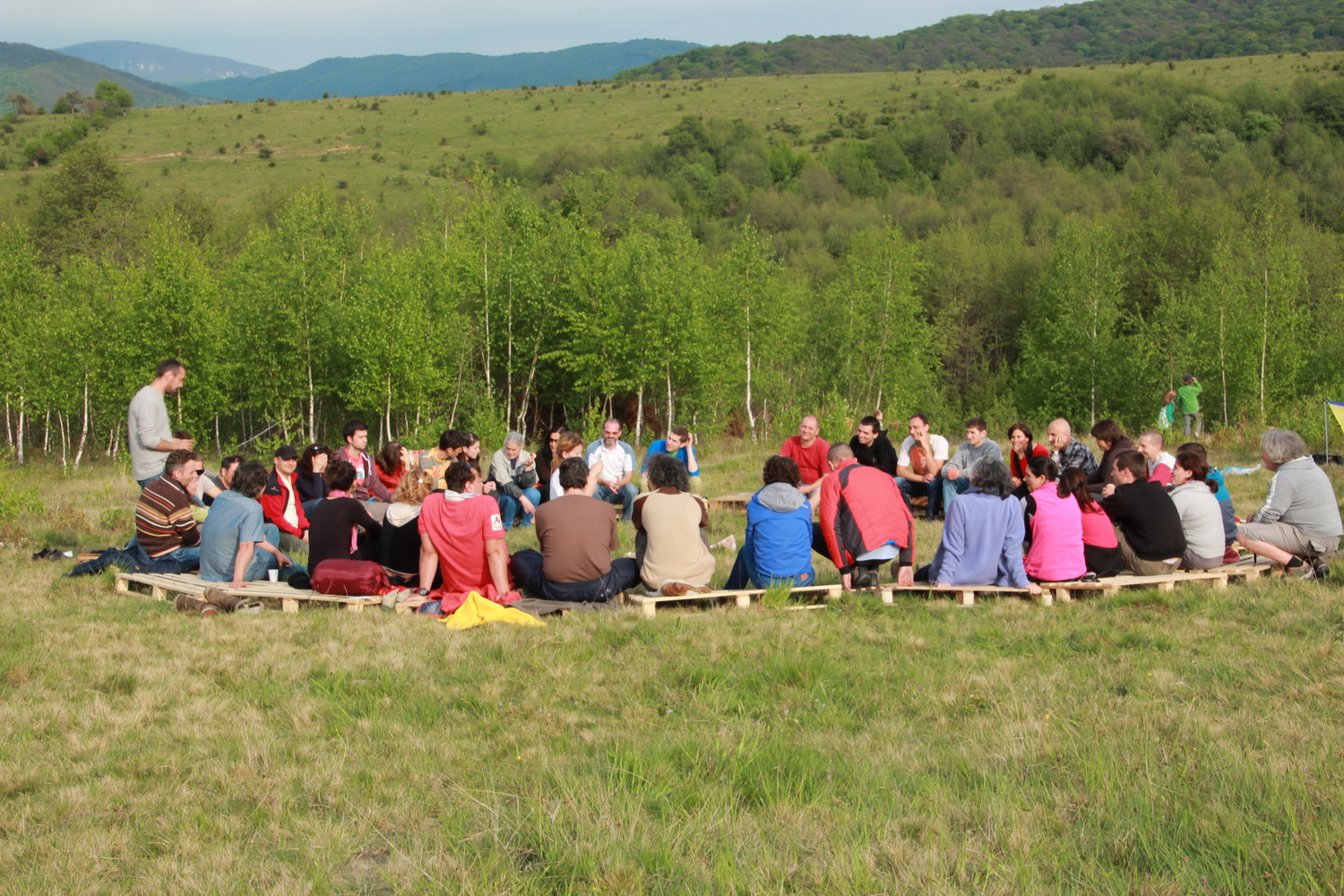 http://permaculturecollege.eu/summer-school/281/
AELA Law & Governance Workshop 2015
9
[Speaker Notes: multi party, 
planning, 
Information
 Conflict]
A facilitator is:


“One who contributes structure and process to interactions so groups are able to function effectively and make high-quality decisions.  A helper and enabler whose goal is to support others as they achieve exceptional performance.” 




- Ingrid Bens
AELA Law & Governance Workshop 2015
10
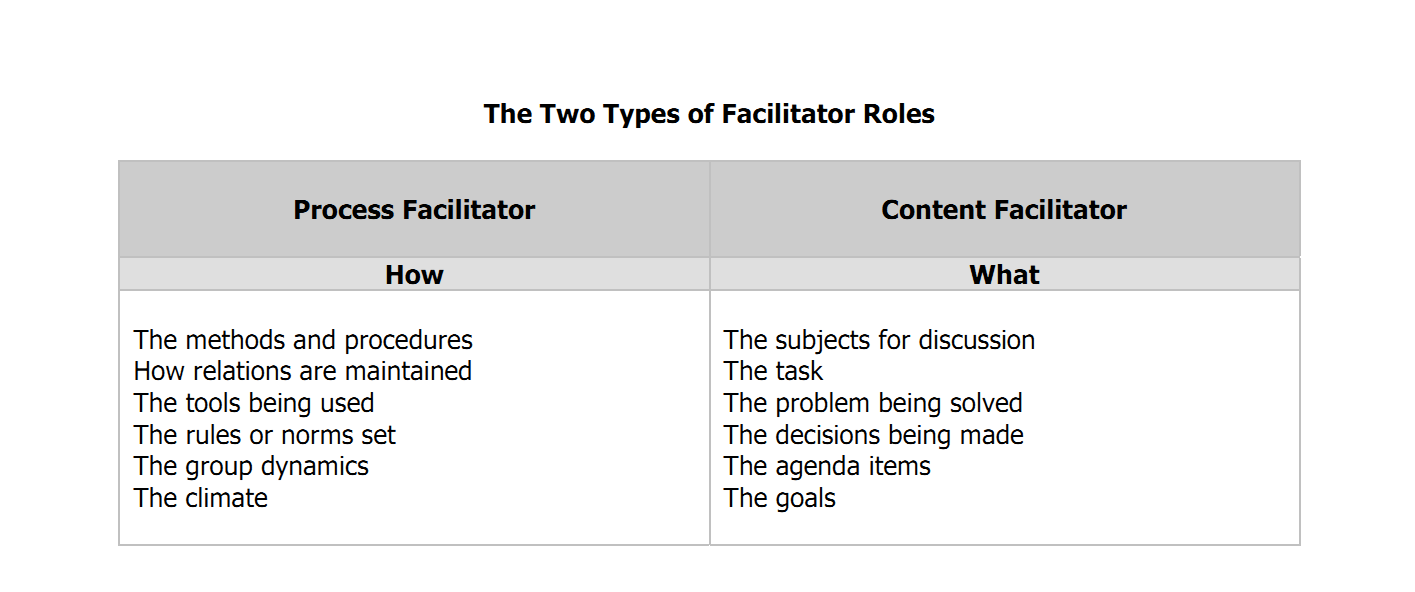 The Role of the Facilitator 
http://www.virginia.edu/processsimplification/resources/Facilitator.pdf
AELA Law & Governance Workshop 2015
11
Developing a ‘resolution culture’
Formal, 
adversarial,
 judgement, 
blame,  
punitive, 
defensive, 
draconian, 
combative,  
divisive, 
sanction, 
argument, 
win-lose.
Informal, 
safe, 
talk, 
listen, 
empathy, 
dialogue, 
resolve, 
non adversarial, collaborative, 
openness, 
values, 
consensus, 
win-win.
AELA Law & Governance Workshop 2015
12
Imbedding Conflict Competence
Skill development 
	committee/board/management 
	membership and other stakeholders 

Commitment to continuing skills development 
allocation of resources 
creating opportunities for application of skills 

Structure and Processes reflecting 
constituent documents 
practices and procedures 
expectations
AELA Law & Governance Workshop 2015
13
Dispute Resolution Procedure in Constitution/Rules
40 Dispute Resolution Procedure

40.1		Application
40.1.1	The dispute resolution process set out hereunder applies to disputes under 	these Rules or otherwise arising from membership of this Association 	between—
			
		40.1.1.1	a member and another member;
		
		40.1.1.2	a member and the committee;
		40.1.1.3	a member and the association.
Dispute Resolution Procedure in Constitution/Rules
40.2		Parties must attempt to resolve the dispute
The parties to a dispute under these Rules, or otherwise arising from membership of this association, must attempt to resolve the dispute between themselves within 14 days of the dispute coming to the attention of the parties.
Dispute Resolution Procedure in Constitution/Rules
40.3		Appointment of mediator
	40.3.1	If the parties to a dispute are unable to resolve the dispute 		between themselves within the time required by rule 2, the 		parties must within 10 days—
		40.3.1.1	notify the committee of the dispute; and
		40.3.1.2	agree to or request the appointment of a mediator; and
		40.3.1.3	attempt in good faith to settle the dispute by 		mediation.
Dispute Resolution Procedure in Constitution/Rules
40.3.2	The mediator must —

	40.3.2.1	in the first instance be a person or persons appointed by the Dispute Resolution 		Centre Department of Justice and Attorney-General Queensland (“DRC”) provided 		that if the DRC is  unable to or declines to appoint a mediator or mediator, then 		40.3.2.2 applies;

	40.3.2.2	be appointed by agreement between the parties, and in the absence of agreement be 		a person or persons appointed by the committee; 

	40.3.2.3   	hold current national mediator accreditation pursuant to the National Mediator 		Accreditation Standards as determined by the Mediation Standards Board of 		Australia.

40.3.3   	 A mediator appointed by the committee may be a member or former member of the 	association 	but in any case must not be a person who in the opinion of the committee —
	
		40.3.3.1	has a personal interest in the dispute; or
		40.3.3.2	is biased in favour of or against any party.
Dispute Resolution Procedure in Constitution/Rules
40.4   Mediation process
	40.4.1	The mediator to the dispute, in conducting the mediation, must—
		
		40.4.1.1	give each party every opportunity to be heard; and

		40.4.1.2	allow due consideration by all parties of any written statement 			submitted by any party; and

		40.4.1.3	 ensure that natural justice is accorded to the parties 				throughout the mediation process.

	40.4.2	The mediator must not determine the dispute.



40.5   Failure to resolve dispute by mediation
If the mediation process does not resolve the dispute, the parties may seek to resolve the dispute in accordance with the Associations Incorporation Act Qld 1981 or otherwise at law.
Mediators and Facilitators  SE Queensland